Instructions
Delete this slide before you begin.
Materials needed:
Power Point Presentation + Computer + Projector
Internet connection and phones or devices for Kahoot (optional)
Approximate time: 30 minutes (includes Kahoot or trivia)
Instructions
Delete this slide before you begin.
This presentation offers an overview of the benefits of college. 
Use the talking points as a basic script in the notes provided below each slide. 
Depending on your audience, you won’t need all of the talking points. Delete what you won’t need.
Practice with the PowerPoint in slideshow mode. Several of the slides contain animations to help focus the audience.
If you won’t have access to the internet, you can use the trivia questions on slides 15-25. Just move these after slide 12 and delete slide 13 with the Kahoot info.
Why go to college
[Speaker Notes: Welcome! Today we’re going to talk about your life after high school. 

I am…[introduce yourself].]
College = education after high school.
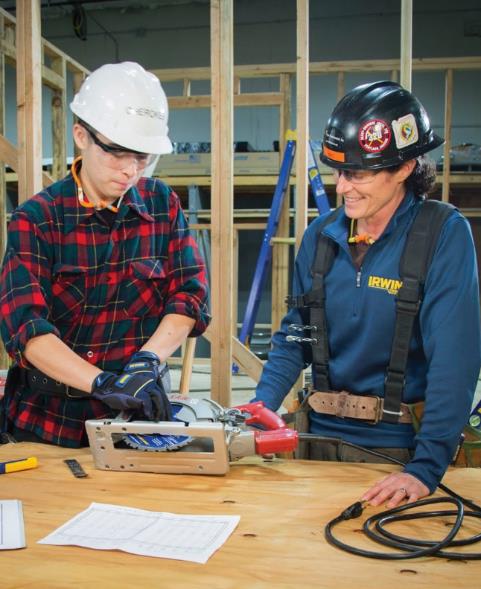 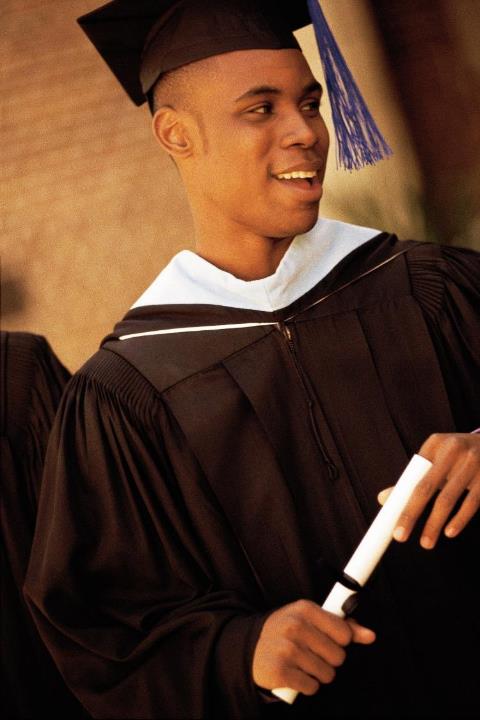 Oregon Tradeswomen, Inc./Dawn Jones Redstone
[Speaker Notes: A point of clarification before I get started: when I say the word ‘college’ I mean any type of education or training after high school. This could be a 1-year certificate program, a 4-year degree or anything in between.]
Reflect and share
What have you heard are the benefits of going to college?
[Speaker Notes: First, I want to hear from you. Take a minute to write down all the different reasons you’ve heard of about why people should continue their education after high school.

Audience members should write down all the different things they can think of. After a minute, do a large group share and acknowledge all of the responses. 

These are all great reasons. Today I will focus on 5 of the most common benefits people get from continuing their education.]
New experiences, people & places
“College inspired me to think differently. It’s like no other time in your life.”
Actress Larisa Olyenik
Willamette University
[Speaker Notes: New experiences, people and places are a big part of growing up and finding your path for life after high school. No matter where you go, whether it’s the local community college or apprenticeship program, a public university or job corps a few hours away, or a private college or military service in another state or country, you will experience something new. You’ll meet new people who will become new friends. You’ll discover new favorite places to study and hang out.]
Explore interests & passions
Central Oregon Community College
[Speaker Notes: College is a time when you can explore your interests and passions. In middle and high school, you take a variety of classes including some electives that you get to choose. Those electives might even be some of or your favorite classes. In college, you’ll have the opportunity to choose even more of your classes, and you’ll probably get to take classes about things you didn’t even know you could study. 

For example, you can study outdoor adventure and leadership at Southern Oregon University and take classes in Adventure Writing & Photography and Fly Fishing. Or learn how to bake the Breads of France as part of your Culinary Arts degree at Linn-Benton Community College. Or if you attend Pacific University and study Bioinformatics you can take classes in biology and chemistry and computer science and learn how they all fit together.]
Explore interests & passions
“You cannot dream of becoming something you do not know about. You have to learn to dream big. Education exposes you to what the world has to offer, to the possibilities open to you.” 
Supreme Court Justice Sonia Sotomayor
Eastern Oregon University
[Speaker Notes: It’s also a time when you can discover new things you didn’t even know existed – you can do that by taking a wide variety of new classes, and you can also do it by joining student clubs and activities. Most colleges and universities have dozens of student clubs that you can join, everything from athletics to music and theater to student government to intramural sports to religious organizations and cultural groups. 

This includes things like Lewis & Clark’s Bollywood Club, Oregon State University’s student-run television station, and Lane Community College’s Native American Student Association.]
Earn more money
College Board, Education Pays 2019
[Speaker Notes: Have you ever heard the phrase “education pays”? It does! On average adults who have continued their education after high school earn more money than those who didn’t. College graduates who have bachelor’s degrees earn about 65% more than those with high school diplomas. Those with associates degrees and certificates earn almost 20% more on average than adults who haven’t attended college at all.]
Greater job security & satisfaction
[Speaker Notes: Raise your hand if you want to love your job and/or feel like you are doing important work. Think about the kind of career you think you’ll enjoy. Chances are, you’ll need to get some kind of training or education after high school. In fact, about 70% of the jobs in  Oregon require that! So those with college degrees have more job security and satisfaction. They are less likely to be unemployed and more likely to believe their work is important and enjoyable.]
Greater health & happiness
Reed College
[Speaker Notes: Would you be surprised to know that college graduates are more likely to report that they are happy than those who didn’t go to college? It’s true! Health and happiness are related to education, too. On average, those who go to college are healthier, exercise more, volunteer in their communities more, and vote more often.]
Reflect and share
Which of these reasons feels the most important for you? Why? Is there another reason that feels even more important for you?
[Speaker Notes: Now that you’ve heard those reasons, I want you to reflect and share on the one that is most important to you.

After a minute, do a partner or large group share. 

Excellent! Now, let’s quickly review what we learned about the benefits of college.]
Let’s play!
Join by going to kahoot.it on your phone or device.
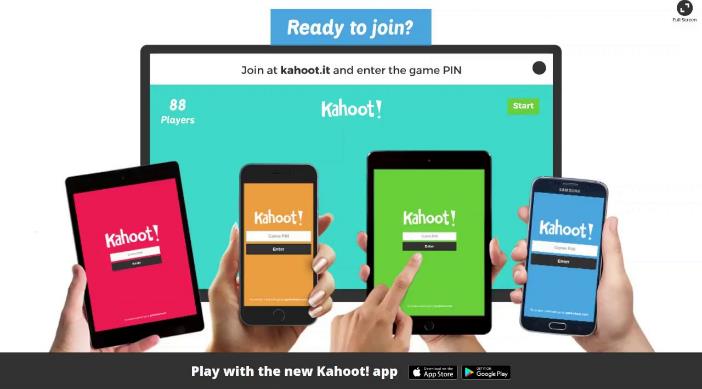 [Speaker Notes: Optional – have participants create teams of 2-4 people.

Join the Kahoot by going to kahoot.it on your phone.

Kahoot is a fun, interactive way to measure learning. You will need access to the internet and participants will need at least one device per team. Access the Kahoot at this link: https://create.kahoot.it/share/why-go-to-college/69f02f2e-6e6a-4864-b0c5-9a3b8f0fd8bf

Take the time to review the correct answer after each question. 

If you don’t have access to the Internet or participants don’t have device then you can use slides 15-25.]
[Speaker Notes: Thanks so much for joining and participating! Want more information about preparing, applying, paying and going to college? Check out the Oregon Goes To College website.

If time, take questions.]
Trivia time
Get into a team of 2-4 people.On a piece of paper or on your phone write the numbers 1 to 5.Write down your answers to each question.
Question 1
Which of these is NOT a benefit of going to college?
Earn money
More likely to be unemployed
Meet new people
Study what you love
Question 1
Which of these is NOT a benefit of going to college?
Earn money
More likely to be unemployed
Meet new people
Study what you love
Question 2
College is a time to explore your interests. This includes getting involved in student clubs like:
Video game club
Intramural sports
Student government
All of the above
Question 2
College is a time to explore your interests. This includes getting involved in student clubs like:
Video game club
Intramural sports
Student government
All of the above
Question 3
Education pays. Adults with a 4-year degree earn, on average ___% more than those who have just a high school diploma.
20%
45%
65%
80%
Question 3
Education pays. Adults with a 4-year degree earn, on average ___% more than those who have just a high school diploma. 
20%
45%
65%
80%
Question 4
More than half of the jobs in Oregon require some kind of training or education after high school.
True
False
Question 4
More than half of the jobs in Oregon require some kind of training or education after high school.
True
False
Question 5
College graduates are more likely than those who don't go to:
Be healthy
Dislike their job
Not vote
Exercise less
Question 5
College graduates are more likely than those who don't go to:
Be healthy
Dislike their job
Not vote
Exercise less